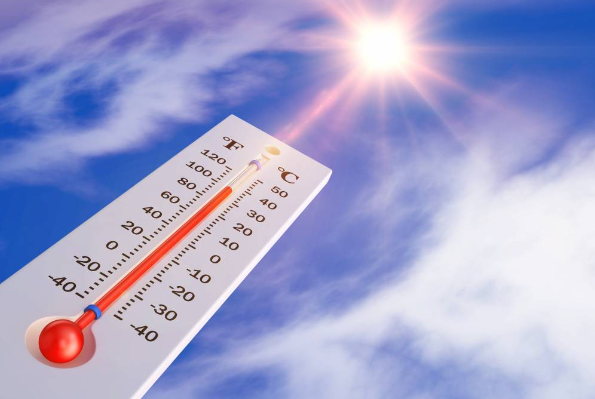 Toolbox (on)gunstig weer(WARMTE en ZON)
Nederlandse Arbeidsinspectie
Arbeidsomstandigheden: temperatuur en werk
Wanneer extra alert zijn?
Inhoud toolbox
wetgeving
Maatregelen NLA
Tips en instrumenten
2
Arbeidsomstandigheden: temperatuur en werk
Als inspecteur werk je in de buitenlucht of kom je op locaties waar de temperatuur van invloed kan zijn op de werkprestaties en de gezondheid. 

Er bestaan verschillende gezondheidsrisico’s voor werken in een warme omgeving:
Warmte stuwing
Warmte straling
Mindere prestaties en concentratie
Warmte ziektes
3
[Speaker Notes: Warmte stuwing:
Als je lichaam meer warmte produceert dan er wordt afgevoerd, is er sprake van warmteopslag of ‘warmtestuwing’. Je gaat dan heftig transpireren waardoor je veel vocht verliest en spierkrampen en uitputting het gevolg kunnen zijn. Dit verschijnsel is niet alleen afhankelijk van de omgevingstemperatuur, maar kan ook optreden als het dragen van thermisch isolerende kleding noodzakelijk is en dit niet of op een onjuiste manier wordt gedaan.
2. Een aparte vorm van belasting kan zich voordoen bij het werken met warmtestraling. Denk aan werken met vloeibaar metaal of vloeibaar glas of bij werken in direct zonlicht. Werken met hete producten kan leiden tot uitdroging of zelfs verbranding van de huid. 
3. Tijdens het werken bij een hoge temperatuur zorgt het lichaam voor een betere doorbloeding van de huid om zo af te koelen: je gaat zweten. Opgewarmde spieren kunnen oververhit raken, waardoor je lichaam minder goed kan presteren. Ook het concentratievermogen zal bij langdurige blootstelling aan warmte (vanaf een uur) verminderen. Door de afgenomen concentratie bestaat er een grotere kans op arbeidsongevallen.
4. Een té hoge omgevingstemperatuur kan leiden tot (ernstige) ziekteverschijnselen. De volgende warmteziektes kunnen optreden: 
Warmteuitslag: Dit is de lichtste vorm van warmteziekte. Doordat de huid langdurig nat is, raken de zweetklieren verstopt. Hierdoor ontstaan blaasjes die een jeukend en brandend gevoel geven. 
Hittekrampen: Pijnlijke krampen die vooral in de benen en buikspieren ontstaan. Ze ontstaan door een tekort aan vocht en zout in de cellen van de spieren. Deze verliest het lichaam namelijk door veelvuldig zweten.
Hitte-uitputting: Bij zware inspanning in hoge temperaturen kan het lichaam de bloedvoorziening van de spieren, hersenen en huid moeilijk op peil houden. Als de inspanning stopt, kun je onwel worden omdat de bloeddruk dan snel zakt. Kenmerken hiervan zijn onder andere bleekheid, duizeligheid, hoofdpijn en wankelen. 
Hitteberoerte of zonnesteek: Als hitte-uitputting ernstigere vormen aanneemt, spreken we van een hitteberoerte of zonnesteek. De lichaamstemperatuur kan dan boven de 41˚C komen, waardoor zelfs het zenuwstelsel kan beschadigen. Naast de kenmerken van hitte-uitputting kan iemand met een hitteberoerte ook last hebben van een rode of hete, droge huid, krampen en stuiptrekkingen. Soms toont iemand ook afwijkend gedrag (verward, prikkelbaar, agressief, veErgeetachtig, et cetera) of verliest iemand het bewustzijn. 

Je loopt extra gezondheidsrisico als je hartproblemen hebt, zwanger bent, overgewicht hebt, suikerziekte hebt, een longaandoening hebt en medicijnen gebruikt, bijvoorbeeld tegen hoge bloeddruk.]
Wanneer extra alert zijn?
Ga je op inspectie in de landbouw, bouwnijverheid en industrie of bij dienstverlenende beroepen ben dan extra alert. 
Dus ook bij inspecties bij bakkers, hoveniers, mijnwerkers, bouwvakkers, arbeiders in de staal- en glasindustrie, brandweerlieden, politieagenten en wegwerkers is warmte een risico.
Biologisch gezien hebben vrouwen sneller last van warmte dan mannen. 

Daarnaast kunnen voor de volgende collega’s  warme omstandigheden nog schadelijker zijn: 
Zwangere werknemers
Werknemers met een slechte conditie
Werknemers met een te laag BMI
Werknemers met een hoog vetgehalte
Werknemers met hart- en vaatziekten
Werknemers die geneesmiddelen gebruiken
4
Wetgeving
Het Arbobesluit (artikel 6.1) bepaalt dat de temperatuur op de werkplek niet nadelig mag zijn voor de gezondheid van de werknemer. 
Er staan geen specifieke temperaturen genoemd. Wel moet de werkgever de gezondheidsklachten en -schade te voorkomen. 
Mag ik werk weigeren? 
Vaak is werken in extreme warmte heel vervelend, maar niet direct gevaarlijk. Je mag volgens de wet niet zomaar werk weigeren. Wel moeten jij en je werkgever maatregelen nemen, zodat jij je werk veilig kunt uitvoeren.
Let op: Als je werkgever geen maatregelen treft terwijl er direct gevaar voor je gezondheid of veiligheid dreigt, mag je je werk stilleggen. Dat staat in artikel 29 van de Arbowet. Loop  je ondanks de maatregelen die wij nemen tegen dit punt aan neem dan contact op met interne arbozorg en je leidinggevende(n).
5
Maatregelen NLA
Als inspecteur is werken bij hoge temperaturen soms onderdeel van de werkzaamheden. Welke maatregelen treffen we dan?
1. Nagaan of werken in de warmte wel noodzakelijk is  
	Voer de LMRA uit Opleiding - Fysische factoren (rijksweb.nl) kan een inspectie op 	een later moment?  Dit is  het uitgangspunt in de RIE. 
2.  Kan de duur van de werkzaamheden verkort worden?
	Welke activiteiten moeten noodzakelijk en welke kunnen op een andere locatie of 	ander tijdstip?
3.  Werkzaamheden afwisselen met werk op een koelere plek 
	Onderzoek  (preventief) uitwijk mogelijkheid naar een ruimte met bijvoorbeeld een 	airco
4. Ga goed voorbereid op pad en zorg voor voldoende koele dranken (water en sportdrank(
5. Persoonlijke beschermingsmiddelen gebruiken.
6
Werken in de zon
Buiten werken: zon en huid | Arboportaal 
Preventie is belangrijk want:
Buitenwerkers: 3 x hogere UV dosis / jaar dan binnenwerkers
Dat leidt tot  5x meer kans om bepaalde soorten (vooral niet-melanoom) huidkanker te krijgen dan mensen die binnen werken.
Preventie:
- Vermindering van zonblootstelling 
- Bescherming van de huid
- Bewustwording over risico’s en het belang van beschermende maatregelen 
- Vroege signalering van huidkanker door zelfonderzoek
7
[Speaker Notes: Op deze site staat meer informatie over de schadelijke effecten van werken in de zon en welke maatregelen je preventief kunt nemen.]
Tips voor veilig werken in hitte of zon
Tijdelijke maatregelen
Werk niet te lang achter elkaar.
Pauzeer in koele ruimtes.
Zorg voor extra ventilatie.
Drink voldoende water of sportdrank.
Schakel warmteproducerende apparaten uit waar dat kan.
Draag aangepaste kleding (wel afhankelijk van risico).
Maak platte daken nat.
Extra maatregelen bij extreme hitte
Houd om het uur tenminste 30 minuten pauze in koele ruimtes.
Verlaag het werktempo en de werkintensiteit.
Leg je werk tijdelijk stil bij directe gezondheidsrisico’s of bij risico’s voor je veiligheid of die van anderen.
Tips voor bescherming tegen de zon
Probeer je werkplanning zo aan te passen dat je de zon tussen 12.00 en 15.00 vermijdt.
Drink voldoende water of sportdrank en zorg dat je genoeg zout binnenkrijgt.
Zorg voor afscherming tegen de zon, zoals een parasol of overkapping.
Draag beschermende kleding
Draag een pet of helm 
Smeer je om de twee uur in met anti-zonnebrandmiddel van minimaal factor 20. Smeer vaker als je veel zweet.
Heb je een moedervlek die van vorm, kleur of grootte verandert? Ga naar de dokter.
8
[Speaker Notes: NLA t-shirts zijn te bestellen bij Neonvolt
De aangepaste kleding met eventueel korte mouwen is wel alleen toegestaan als de werksituatie dit ook toestaat. Dus inspecteer je bij bijvoorbeeld een Seveso bedrijf dan kan het zijn dat je dit niet kunt dragen.
Discussie over steekvest: arbeidshygienische strategie hanteren. 
Ideeen / Tips uit de groep inventariseren?]
Instrumenten:
Op het arboportaal wordt verwezen naar: 

App FNV Werkklimaat – FNV

In de FNV Werkklimaat app kun je een berekening maken zodat je weet of je je werk nog veilig kunt doen bij verschillende temperaturen
9
10
11
12
13
14
15
16
17
18
19
20
21
22
23
24
25
28
29
30
31
32